CS 18000 Problem Solving and Object Oriented Programming Spring 2019
Section LE2
Week 10: Lecture 21, March 27. 2019
Slides updated: 9:30am, March 27, 2019
Aditya Mathur
Professor, Department of Computer Science
Purdue University
West Lafayette, IN, USA

https://www.cs.purdue.edu/homes/apm/courses/CS180Spring2019/
Today
(Continued) Interaction through Graphical User Interfaces (GUIs)
JFileChooser
JOptionPane (extend and complete the program from Monday)
03/27/2019
©Aditya Mathur. CS 180. Fall 2019.Week 12
2
JFileChooser
03/27/2019
©Aditya Mathur. CS 180. Fall 2019.Week 12
3
JFileChooser
Enables navigation across the file system on your computer
Creates a dialog
Modal dialog
https://docs.oracle.com/javase/tutorial/uiswing/components/filechooser.html
03/27/2019
©Aditya Mathur. CS 180. Fall 2019.Week 12
4
JFileChooser: The dialog
// Create a file chooser object
JFileChooser fc=new JFileChooser();
// Open the  (open) dialog and check the status of user action
parent
int response=fc.showOpenDialog(null);
// Open the  (save) dialog and check the status of user action
int response=fc.showSaveDialog(null);
03/27/2019
©Aditya Mathur. CS 180. Fall 2019.Week 12
5
JFileChooser: Sample (Open) dialog
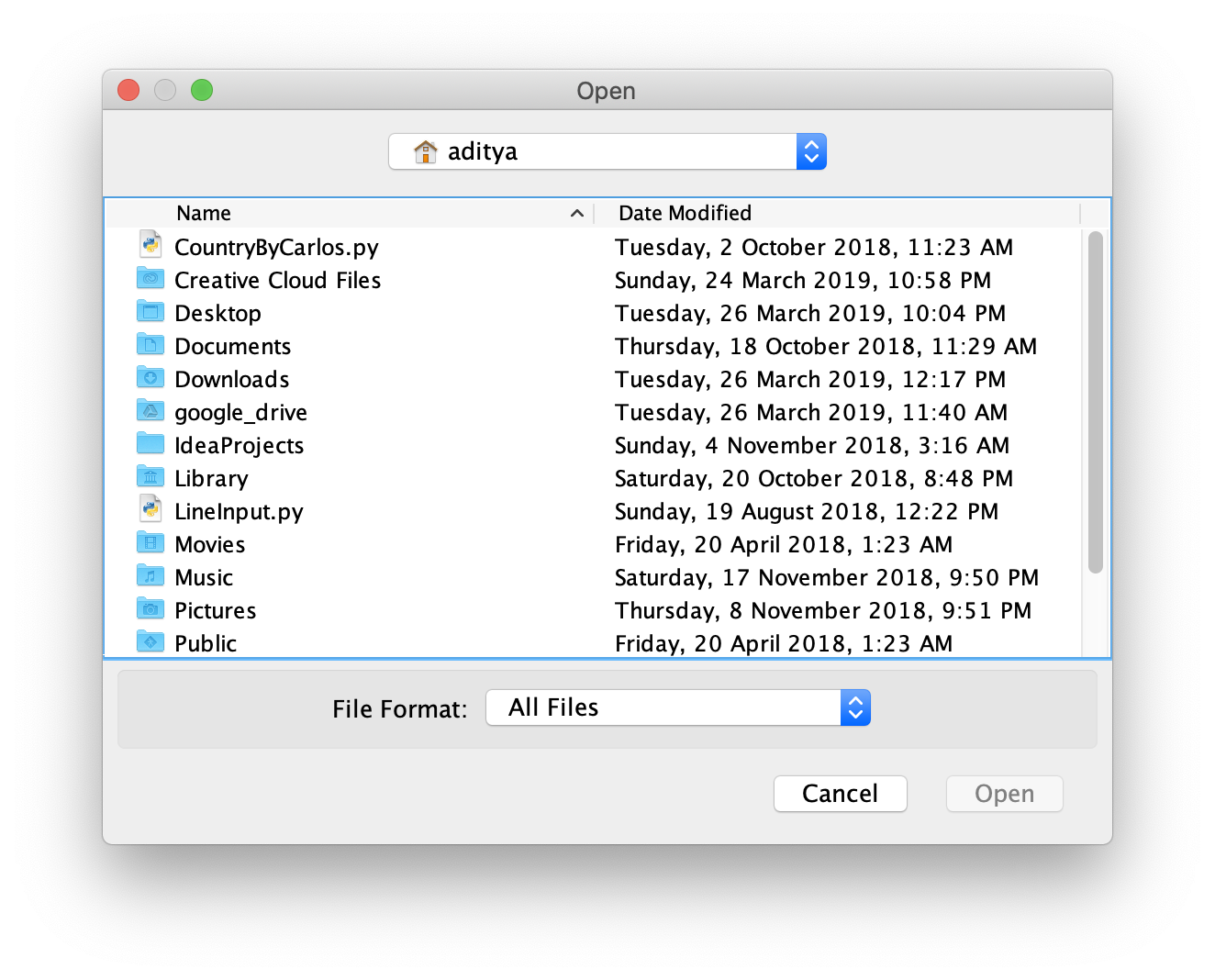 03/27/2019
©Aditya Mathur. CS 180. Fall 2019.Week 12
6
JFileChooser: Check user response
// If the user has selected a file to open then the return value will be equal to
		JFileChooser.APPROVE_OPTION.
if (response==JFileChooser.APPROVE_OPTION){
		File selectedFile=fc.getAbsolutePath();
03/27/2019
©Aditya Mathur. CS 180. Fall 2019.Week 12
7
JFileChooser: Obtain file path or name
// Get selected file object
File fileObject=fc.getSelectedFile();
// Get file path
String filePath=selectedFile.getAbsolutePath();
// Get file name 
	String fileName=selectedFile.getName();
03/27/2019
©Aditya Mathur. CS 180. Fall 2019.Week 12
8
JFileChooser: Customization
// Show only directories
fc.setFileSelectionMode(JFileChooser.DIRECTORIES_ONLY);
// Filter
03/27/2019
©Aditya Mathur. CS 180. Fall 2019.Week 12
9
Live demo [Pre-programmed]
180PizzaGrab
03/27/2019
©Aditya Mathur. CS 180. Fall 2019.Week 12
10
Select pizza data file
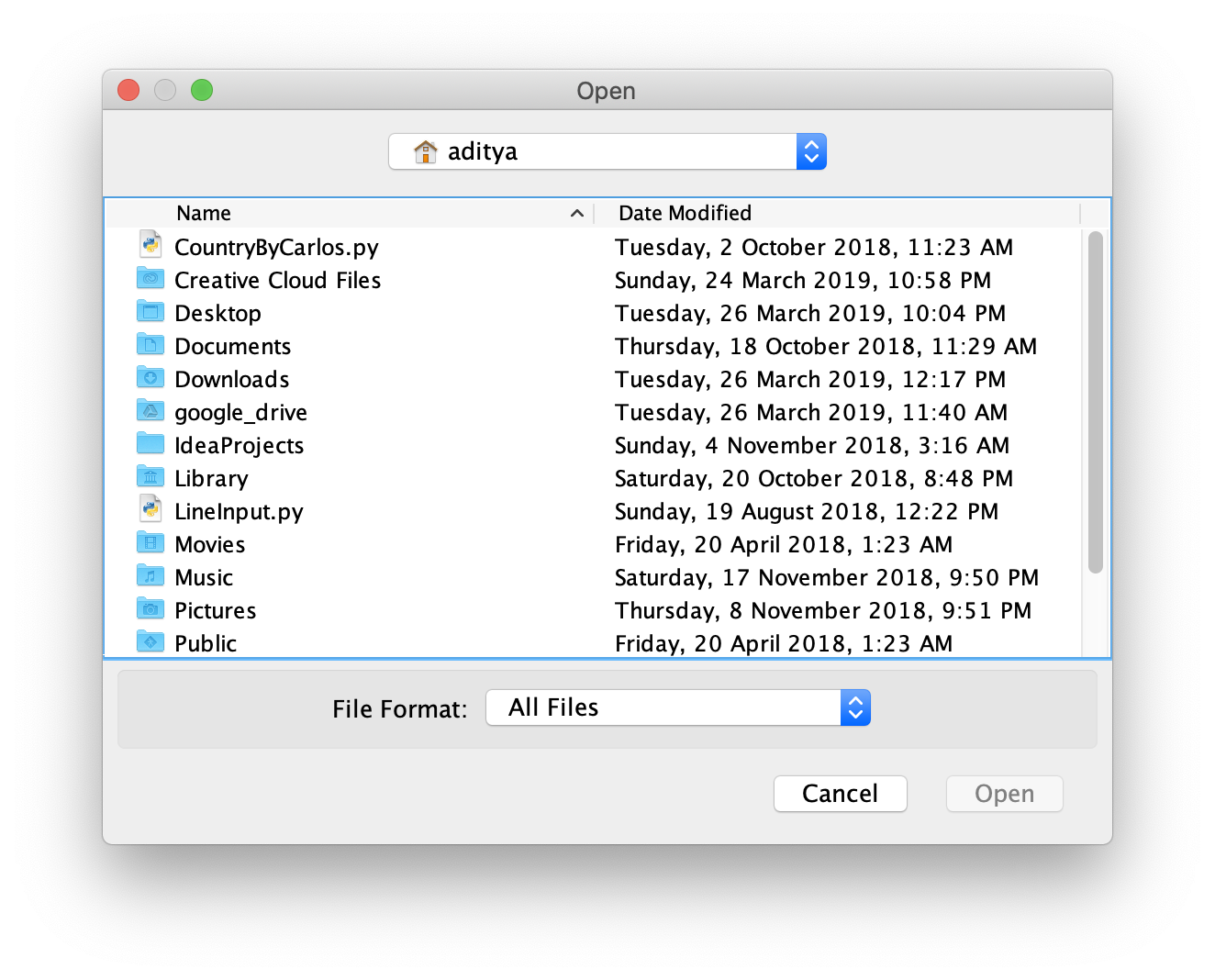 03/27/2019
©Aditya Mathur. CS 180. Fall 2019.Week 12
11
Select pizza
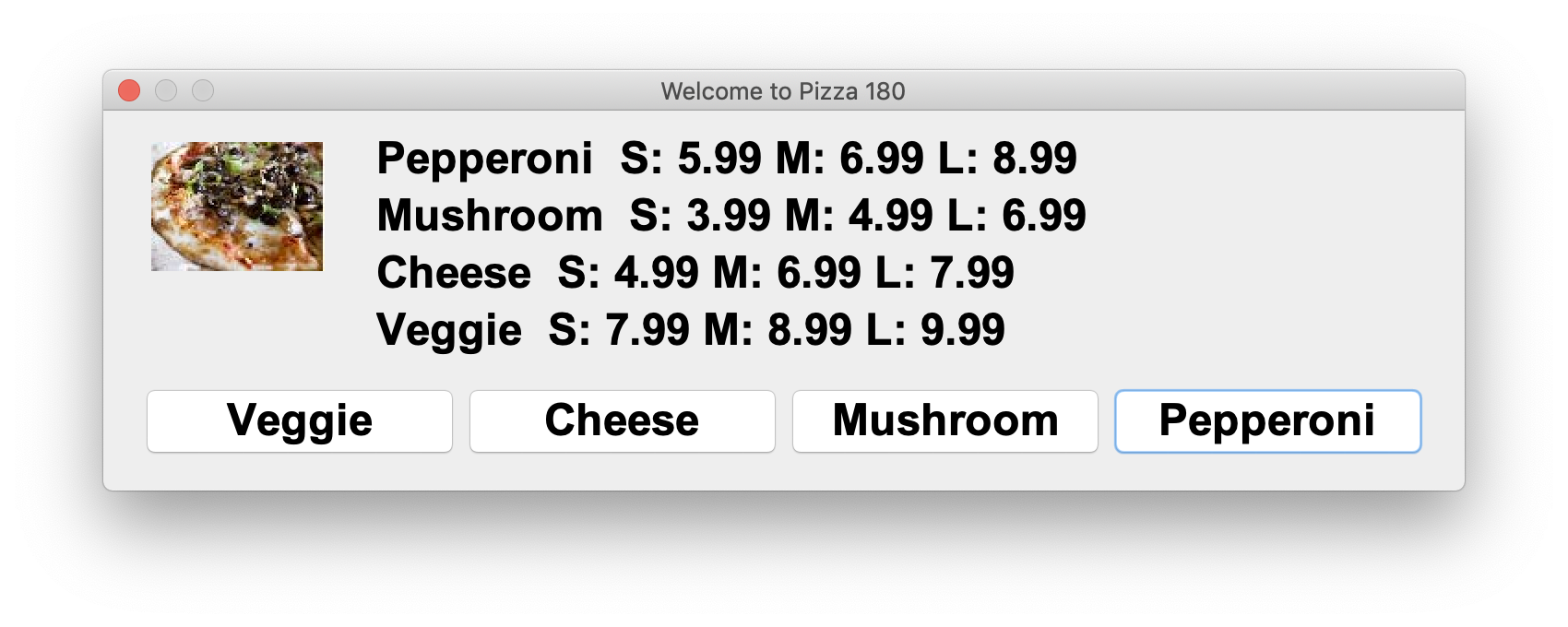 03/27/2019
©Aditya Mathur. CS 180. Fall 2019.Week 12
12
Select size
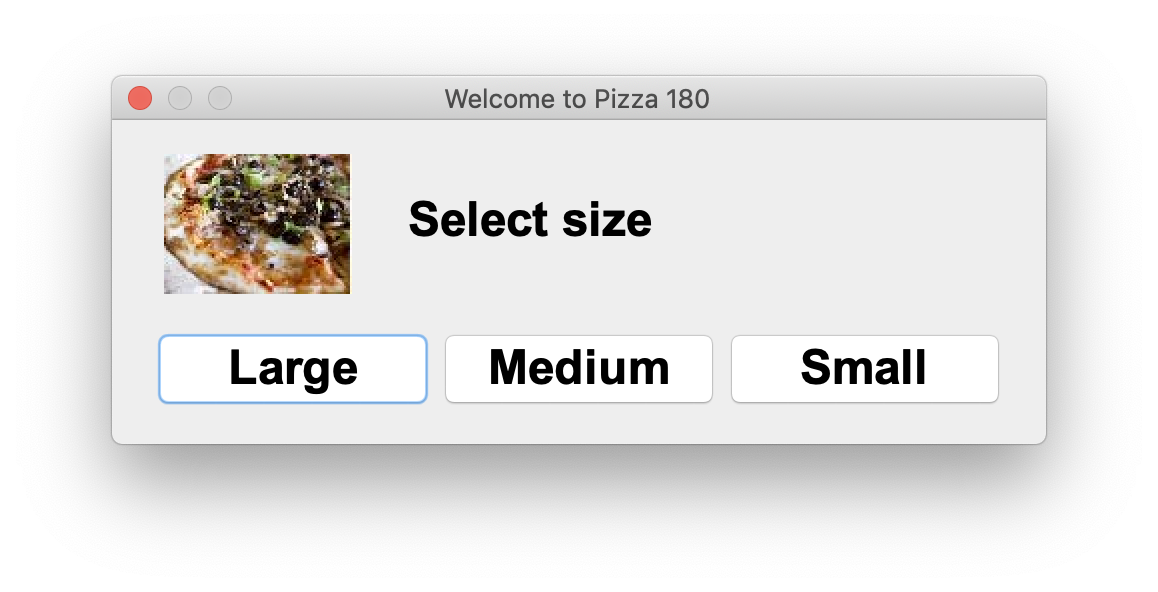 03/27/2019
©Aditya Mathur. CS 180. Fall 2019.Week 12
13
Select payment type
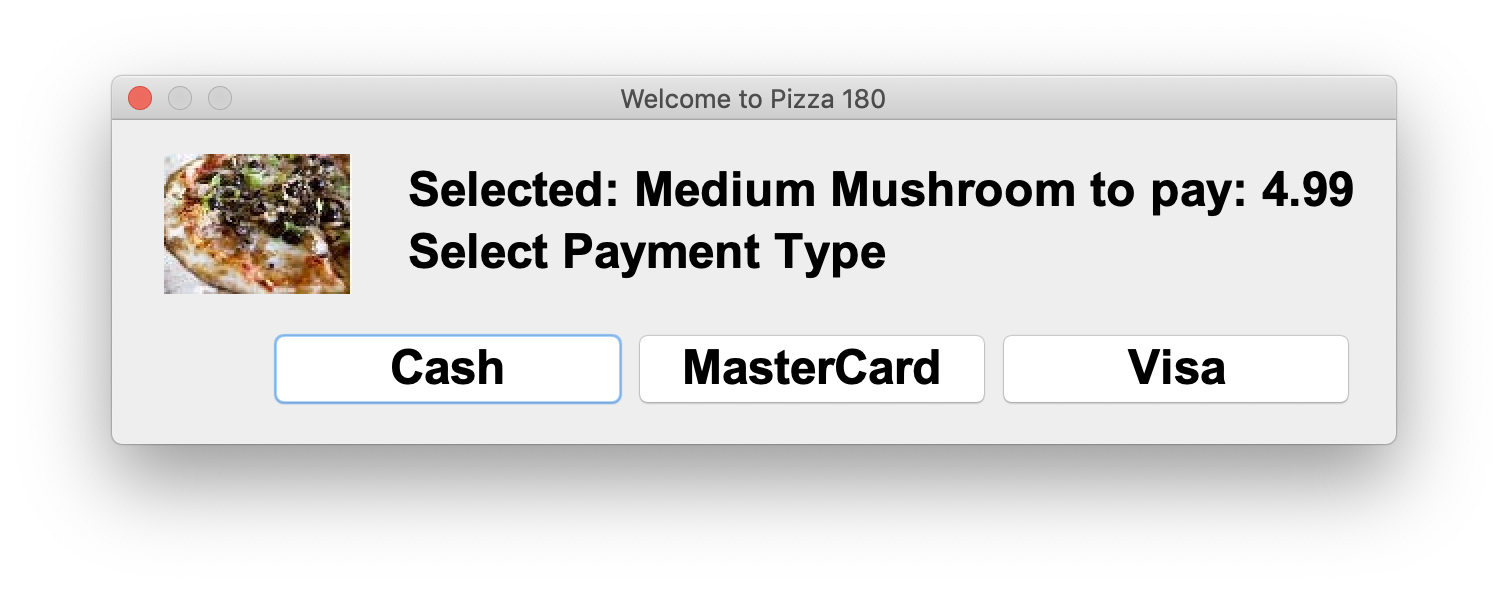 03/27/2019
©Aditya Mathur. CS 180. Fall 2019.Week 12
14
Eat!
03/27/2019
©Aditya Mathur. CS 180. Fall 2019.Week 12
15
Quiz: 03/27/2019
03/27/2019
©Aditya Mathur. CS 180. Fall 2019.Week 12
16